A jövőben vakon kell repülnünk?
A böngészős blokkolás következményei
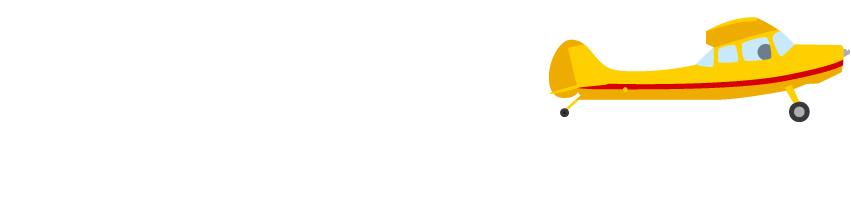 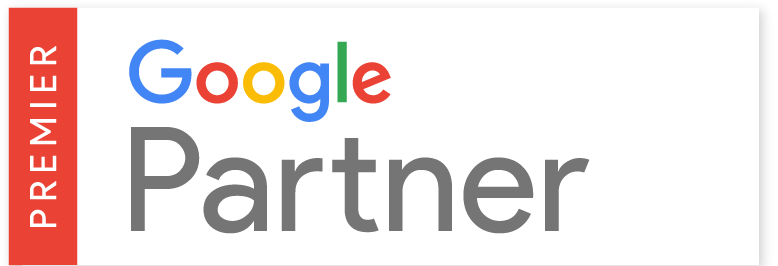 Geiger Tamás
@duracelltomi
linkedin.com/in/duracelltomi
jabjab.hu
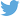 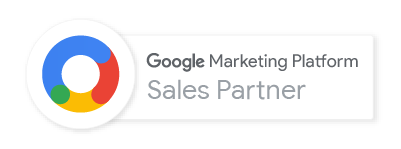 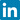 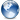 1
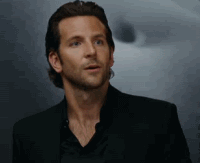 ~22%
2
Miről lesz szó?
Melyik böngésző mit és hogyan blokkol?
Mennyire gond ez világ szinten és hazai számok alapján?
Mit lehet tenni?
3
jabjab.hu
Fontos alapvetés!
Nem a hirdetések blokkolása most a fókusz
Annak is megvannak a maga trendjei
… és következményei

A felhasználói interakciók (akár csak anonim, aggregált) követése most a fő kérdés

Szubjektív leszek bizonyos pontokon… bocs ha a lelkedbe gázolok
4
jabjab.hu
Az alapvető félreértés
Cookie != Ördög
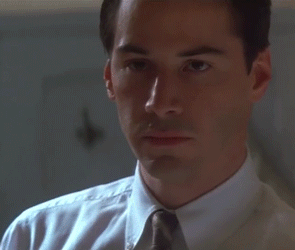 5
Az alapvető félreértés
Ad Blocker != Tracking Blocker
6
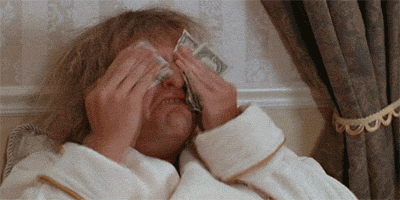 Google Chorme
3rd party ad blockerek régebb óta
Mérések szempontjából "fürdővízzel a gyereket is"
Elsődleges bevételi forrás: hirdetések
Ennek mérhetőségét minden téren fontos megtartani
Megoldások önerőből
https://www.betterads.org/
https://www.google.com/webmasters/tools/ad-experience-unverified
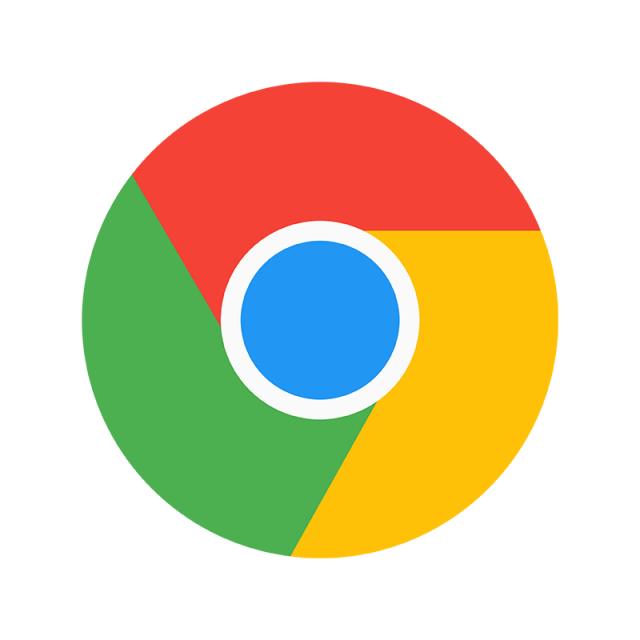 7
jabjab.hu
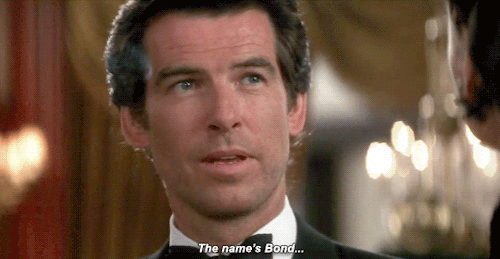 Mozilla Firefox
3rd party ad blockerek régebb óta
Mérések szempontjából "fürdővízzel a gyereket is"
Elsődleges bevételi forrás: főleg a böngészőbe épített kereső találatokból eredő bevétel megosztás (főleg Google)
"Gyors, a jó célért"
Megoldások önerőből
Content Blocking alias Tracking Protection
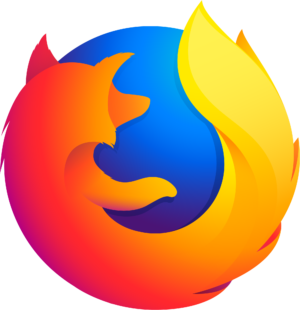 8
jabjab.hu
Tracking Protection
Firefox 42 – 2015. november: Tracking Protection
In-private ablakokban mérést végző kódok kikapcsolása
Firefox 57 – 2017. november: normál ablakokhoz is
De a funkció még a beállítások között van "elrejtve"
Firefox 62 – 2018. szeptember: kapcsoló megjelenése a "hamburger" menüben
"Akarod, hogy kövessenek?"
Firefox 63 – 2018. október vége: 3rd party cookie-k kigyilkolása
Firefox 2019: mindez alapértelmezett módon
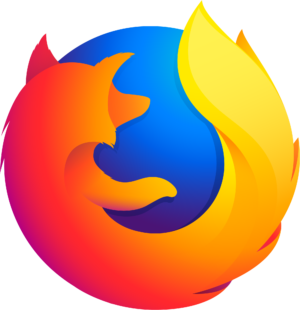 9
jabjab.hu
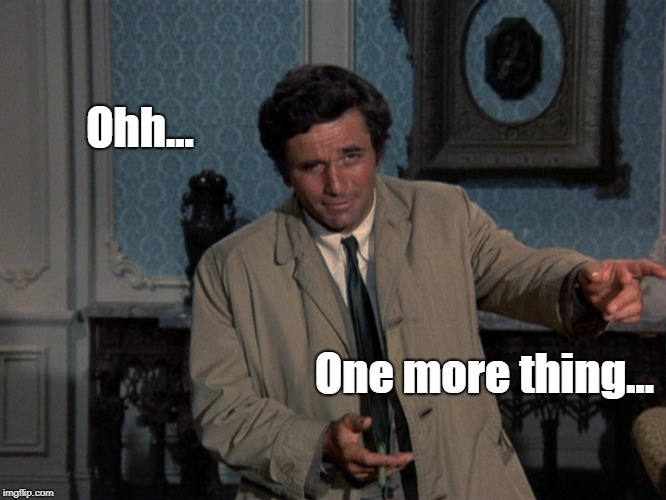 Apple Safari
3rd party ad blockerek régebb óta
Mérések szempontjából "fürdővízzel a gyereket is"
Elsődleges bevételi forrás: hardver
"Users first" hozzáállás
Legkevésbé függ a hirdetőktől
Megoldások önerőből
Intelligent Tracking Prevention (ITP)
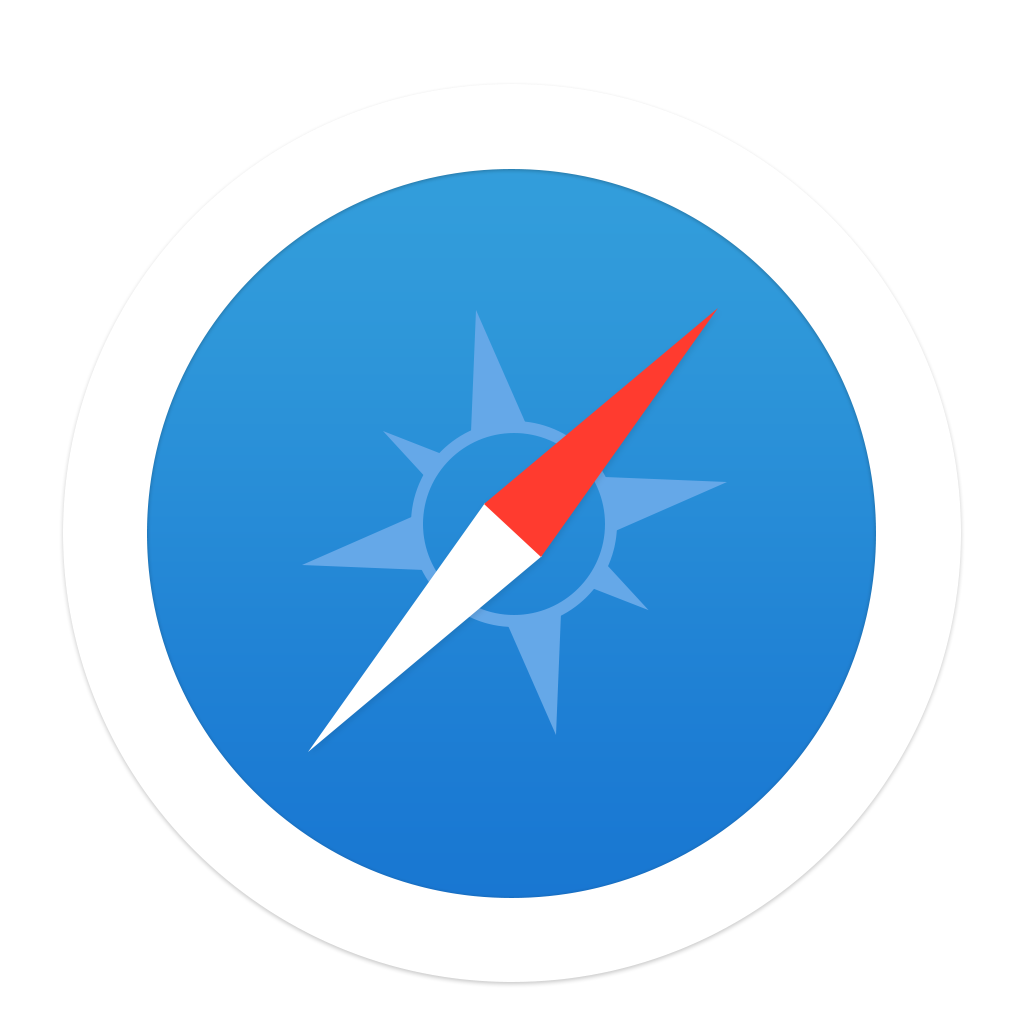 10
jabjab.hu
Intelligent Tracking Prevention
ITP 1.0 – 2017 június
3rd party cookie-k 1 napot kapnak, utána törlés, ha nem jön vissza a felhasználó az oldalra
ITP 1.1 – 2018 március
Főleg weboldal ágyazott tartalmak megfelelő működéséhez
ITP 2.0 – 2018 június
3rd party cookie-k teljesen kinyírva
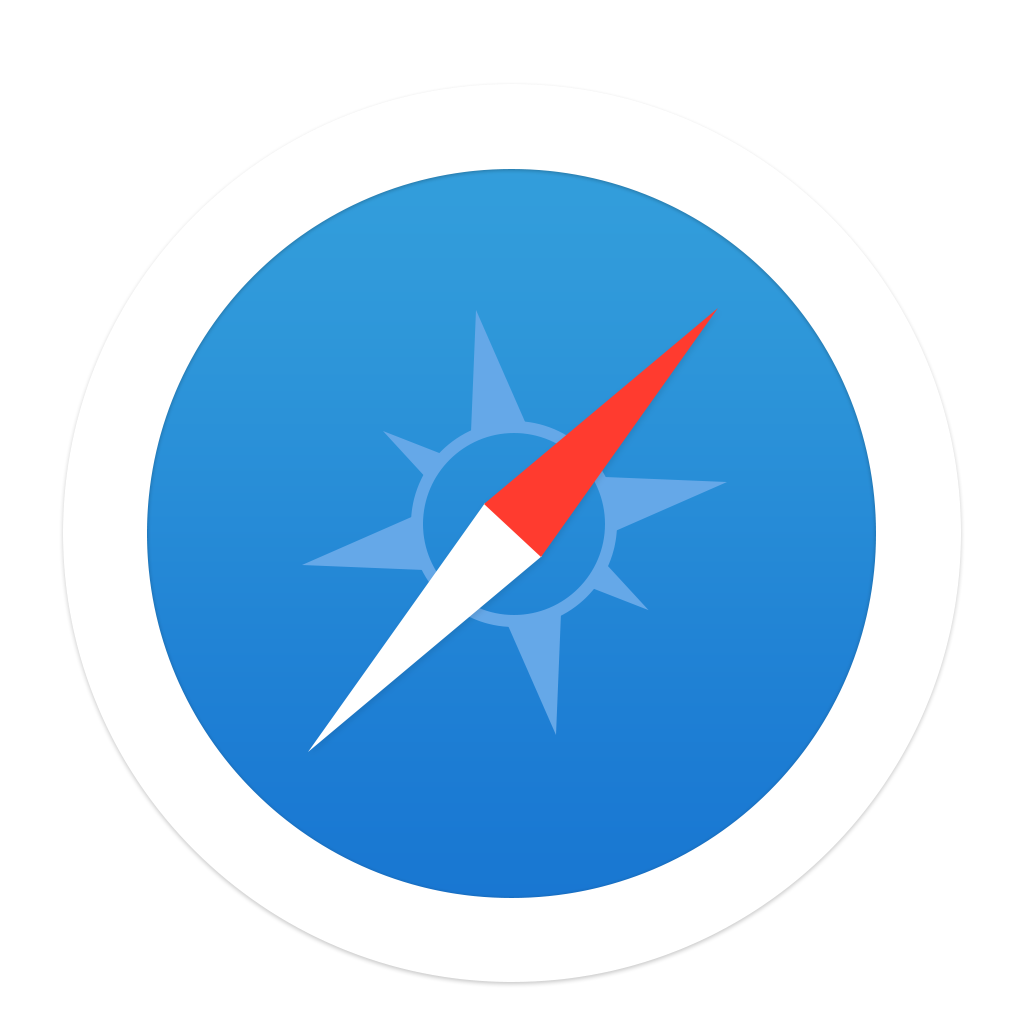 11
jabjab.hu
Opera
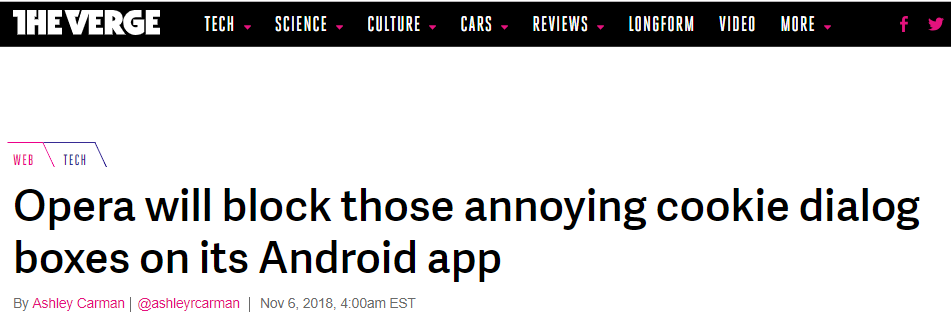 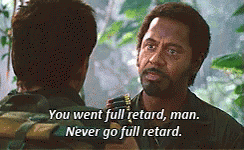 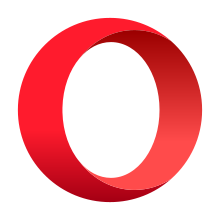 12
jabjab.hu
Internet Explorer / Edge
13
jabjab.hu
Und jetzt?
14
Böngészők részesedése – A világ
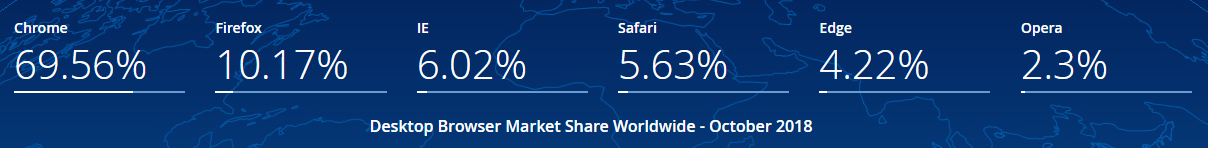 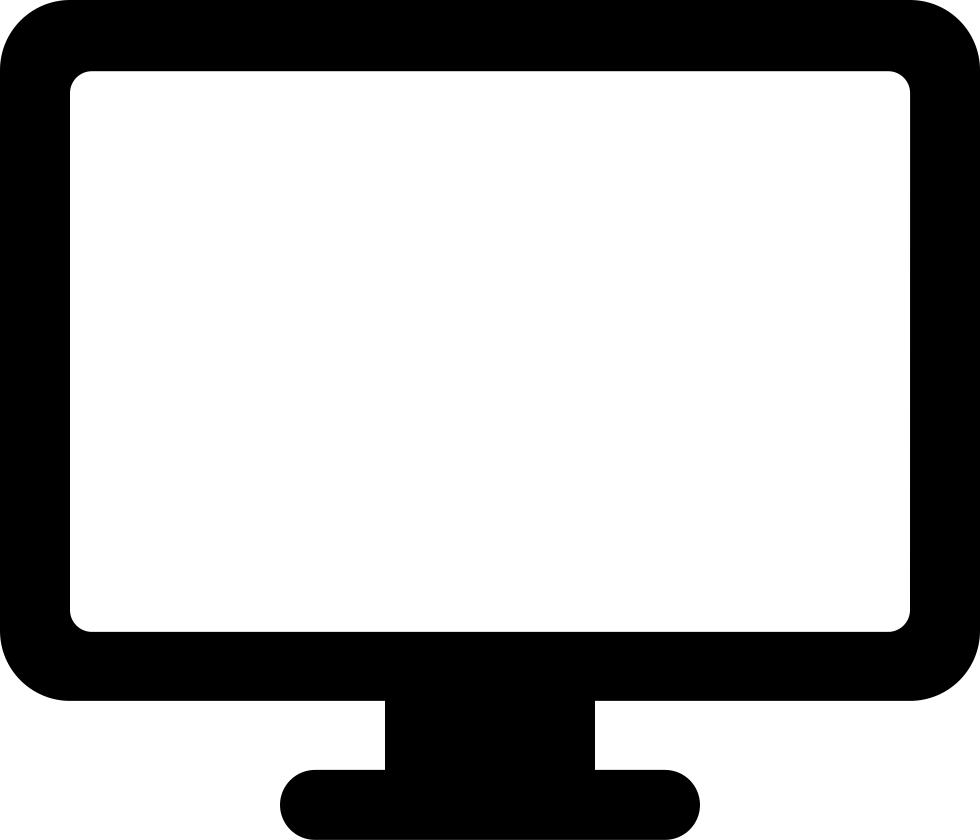 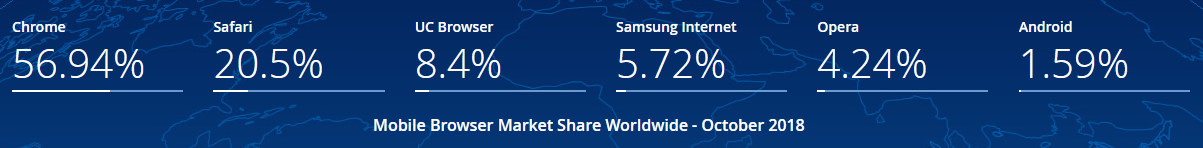 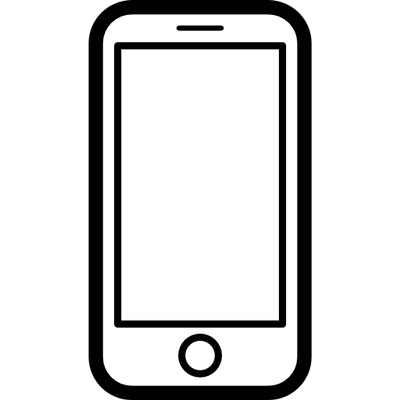 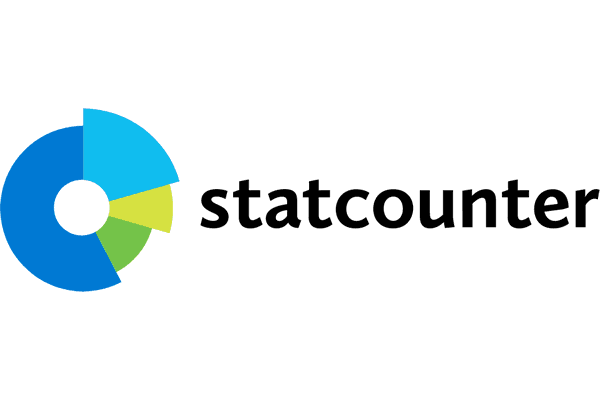 15
jabjab.hu
Böngészők részesedése – A világ
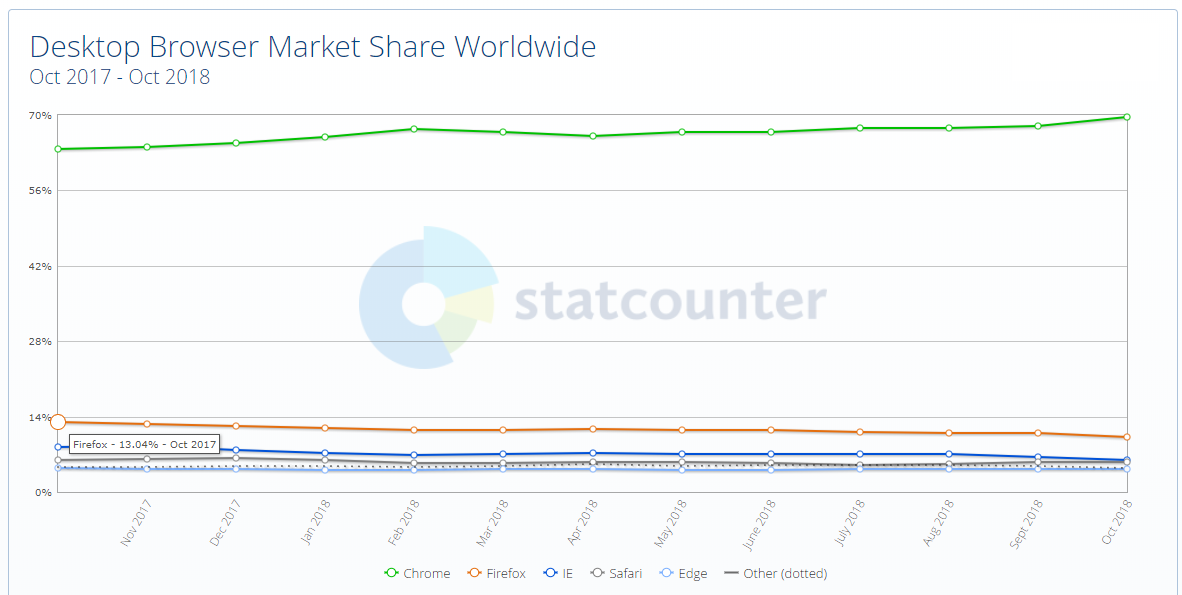 16
Böngészők részesedése – Magyarország
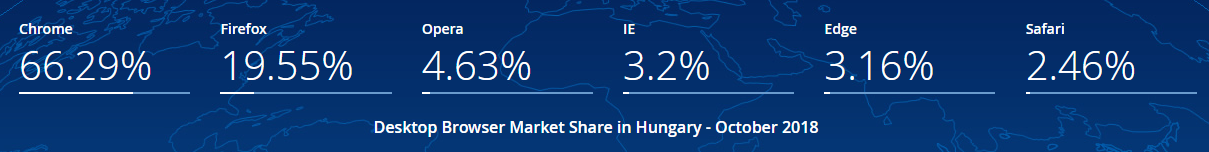 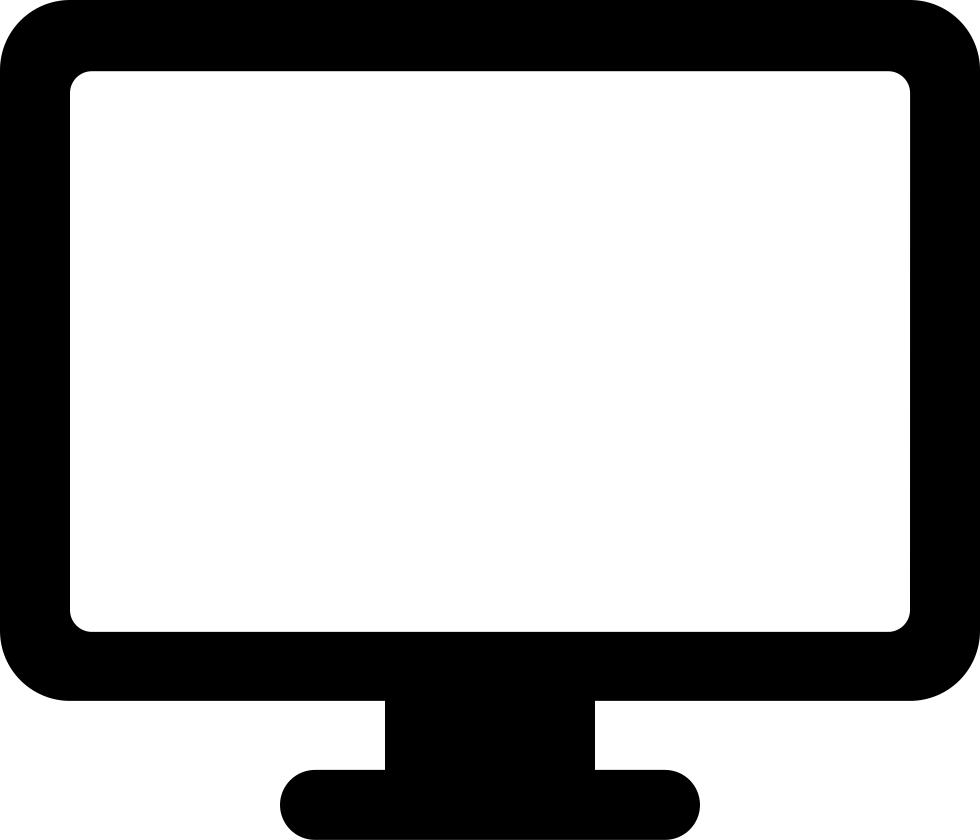 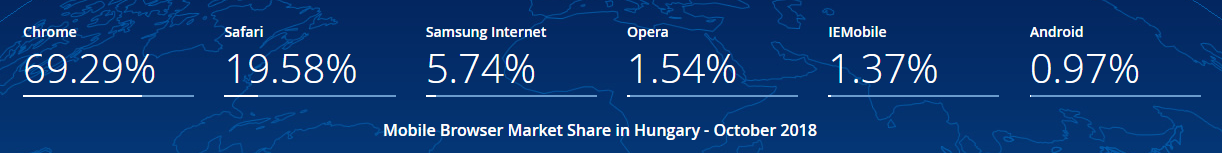 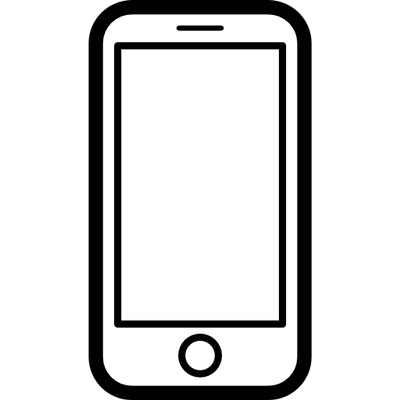 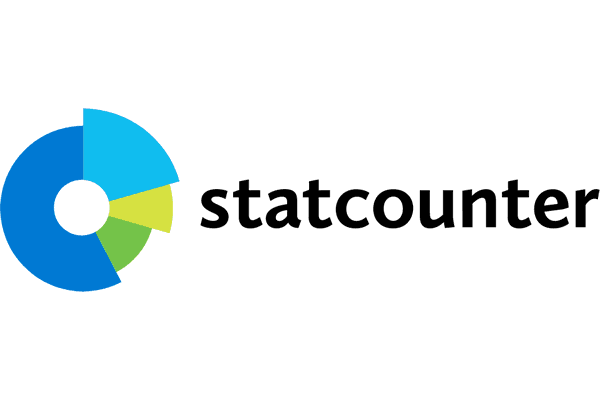 17
jabjab.hu
Hogy kapjuk vissza az adatainkat?
18
Vissza kell kapnunk az adatainkat?
19
Ezek a mi adataink?
20
Merre tovább?
Elvi kérdés: elfogadjuk a felhasználó döntését?
Fontos kérdés: képesek a felhasználók jó döntést hozni?

Ha elfogadjuk: nehéz döntés, mert egyre szűkül a valóság, amit látunk
De amíg a Google Chrome ennyire domináns….
Ha nem fogadjuk el
Jöhet a szerver oldali megoldások kora
21
jabjab.hu
Szerver oldali megoldások
Google Analytics: Measurement Protocol
http://bit.ly/ga_measurement_protocol
Matomo / Piwik
Saját megoldások
22
jabjab.hu
Szerver oldali mérés - Problémák
Felhasználó IP címe (pl geo meghatározáshoz)
Böngésző/Monitor felbontása?
Oldalon belüli események?


Ez is valószínűleg egy cookie-hoz lesz kötve
Cross device mérések?
23
jabjab.hu
Köszönöm!
Szegény cookie, a patás ördög

Google Chrome: szelektív hirdetés blokkolás
Firefox: masszív tracking protection / content blocking
Safari: ITP - 3rd party cookie-k gyilkolása

Mi lehet a következő lépés?
Böngésző piaci részesedések itthon és világ szinten
Szerver oldali mérések és lehetséges problémák
24
jabjab.hu